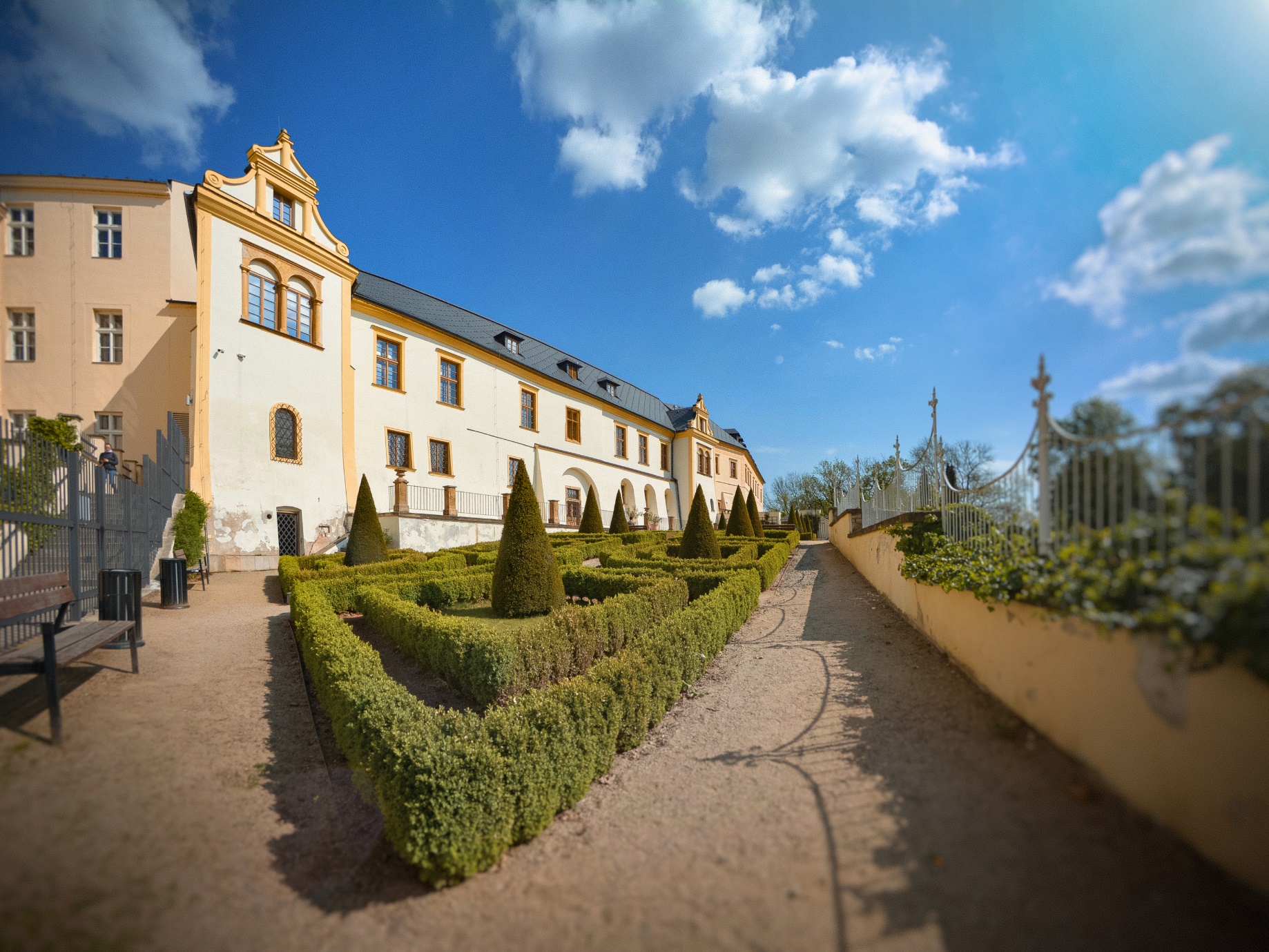 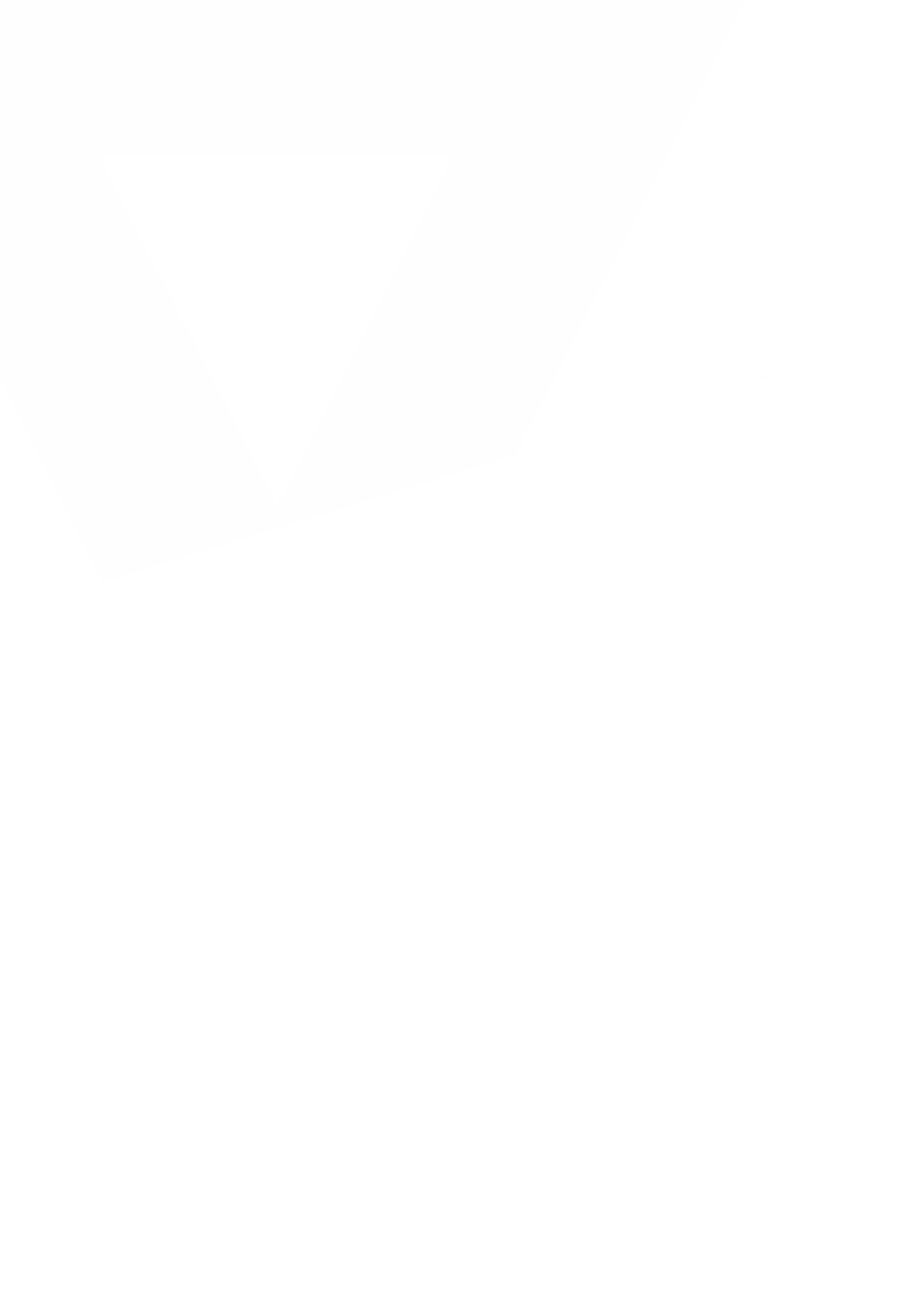 October
&
November
Program
LOUIS Multi-session course: Integrating learning outcomes beyond subject expertise in your course
Organized at Palacký University Olomouc
Join and learn how to implement the LOUIS tool to increase the impact of your courses on the development of students’ general academic and personal competences.
This course guides participating teachers to identify competences and learning outcomes best fitting their courses. 











Interested? Contact your local Aurora Office for more information on how to join.
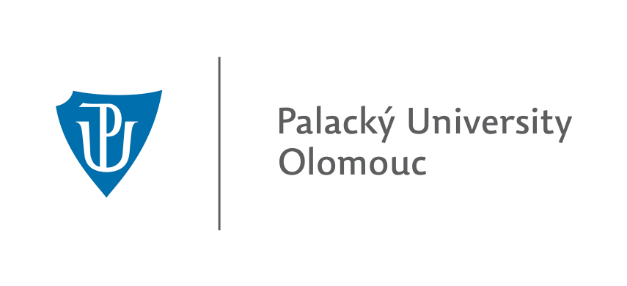 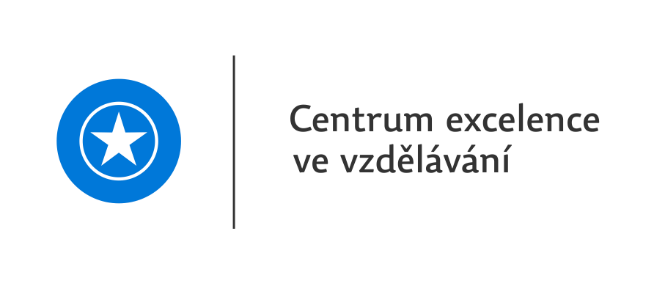 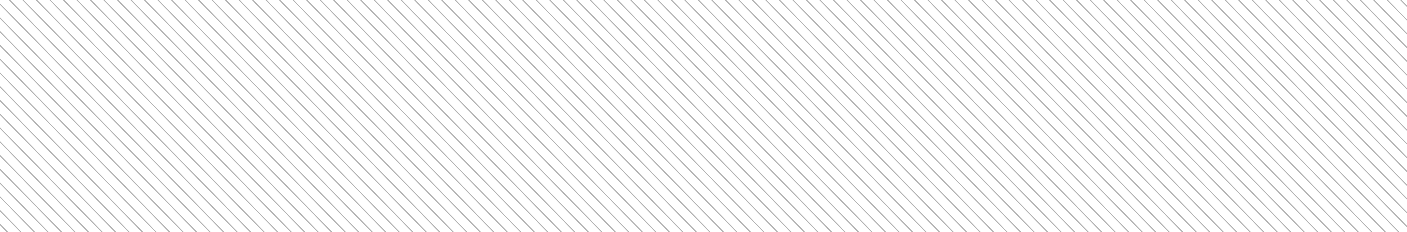 [Speaker Notes: - There are 2 layered images. To select bottom image and replace it, click on image, select “Picture Format” in ribbon, then “Select(ion) Pane” in “Arrange” tab. Select picture in the column on the right (Picture 6), move or right click, then “Change Picture”]